神的道路
高過人的道路
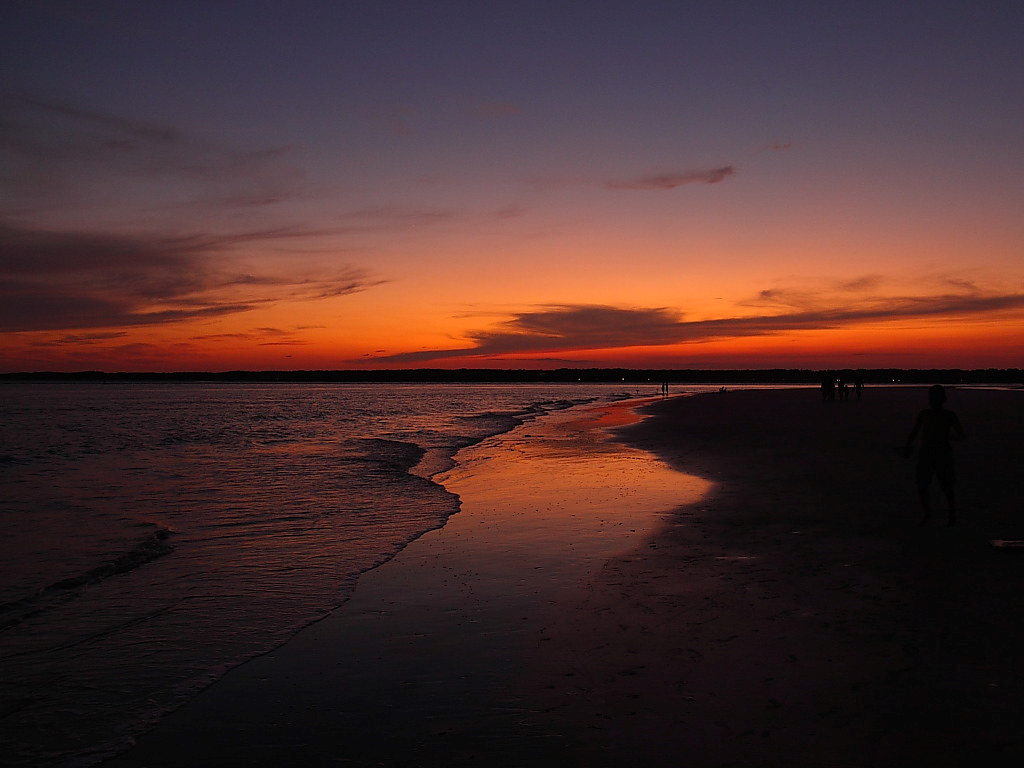 齊一仁 牧師
聖馬可廣場淹水
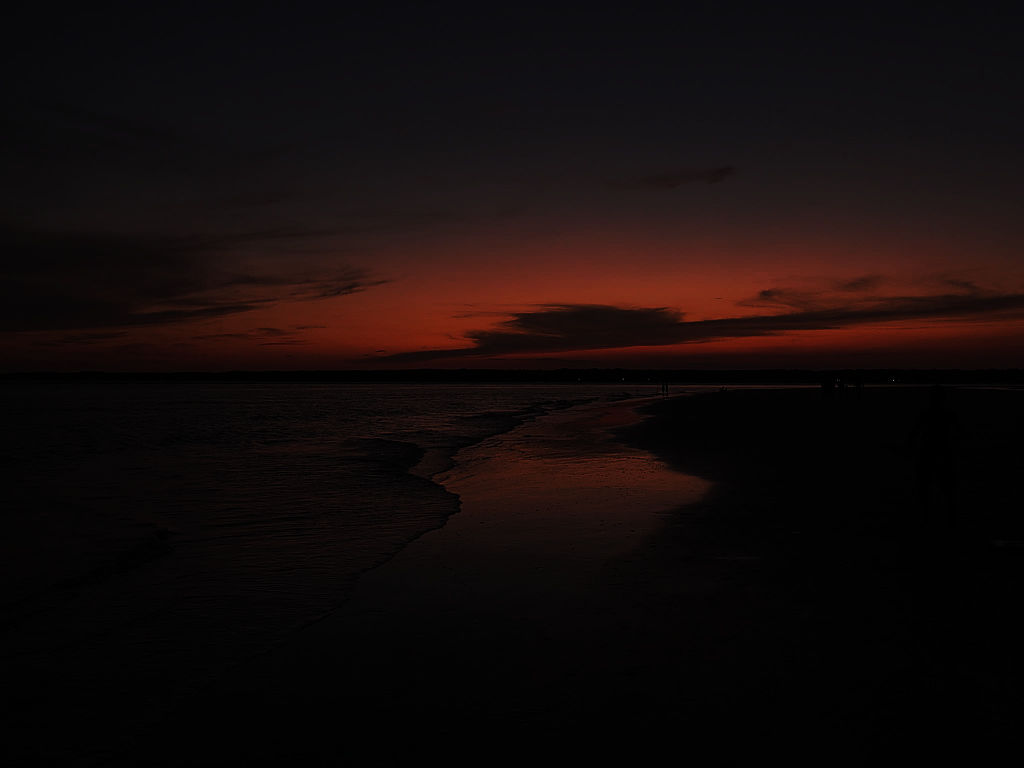 賽 64:4 

从 古 以 来 人 未 曾 听 见 ， 未 曾 耳 闻 ， 未 曾 眼 见 ， 在 你 以 外 有 什 么 神 为 等 候 他 的 人 行 事 。
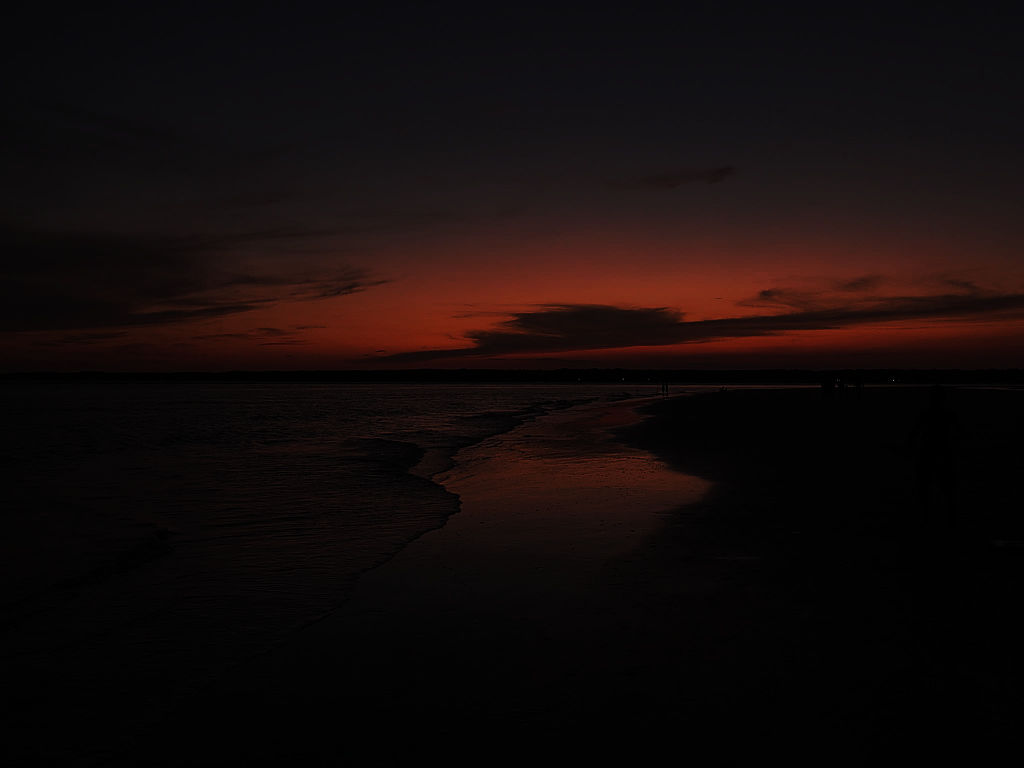 賽55:1 	

你 们 一 切 干 渴 的 都 当 就 近 水 来 。没 有 银 钱 的 也 可 以 来 。 你 们 都 来 ， 买 了 吃 。 不 用 银 钱 ， 不 用 价 值 ， 也 来 买 酒 和 奶 。
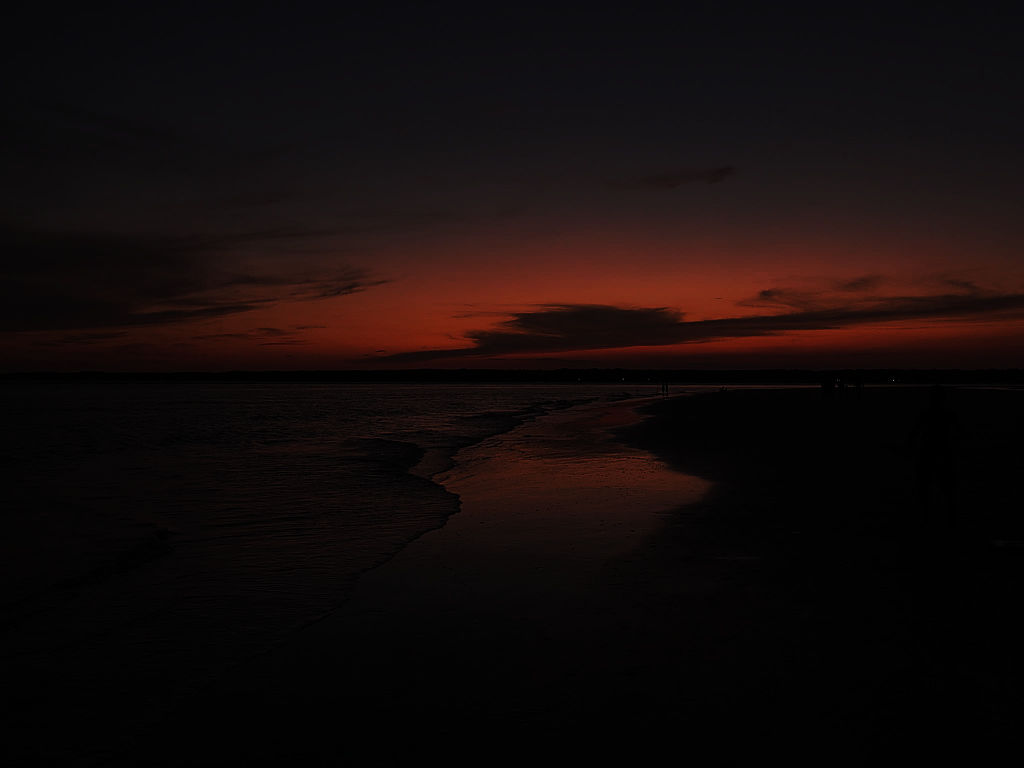 賽55:2 	a

你 们 为 何 花 钱 （ 原 文 作 平 银 ） 买 那 不 足 为 食 物 的 ， 用 劳 碌 得 来 的 买 那 不 使 人 饱 足 的 呢 ？
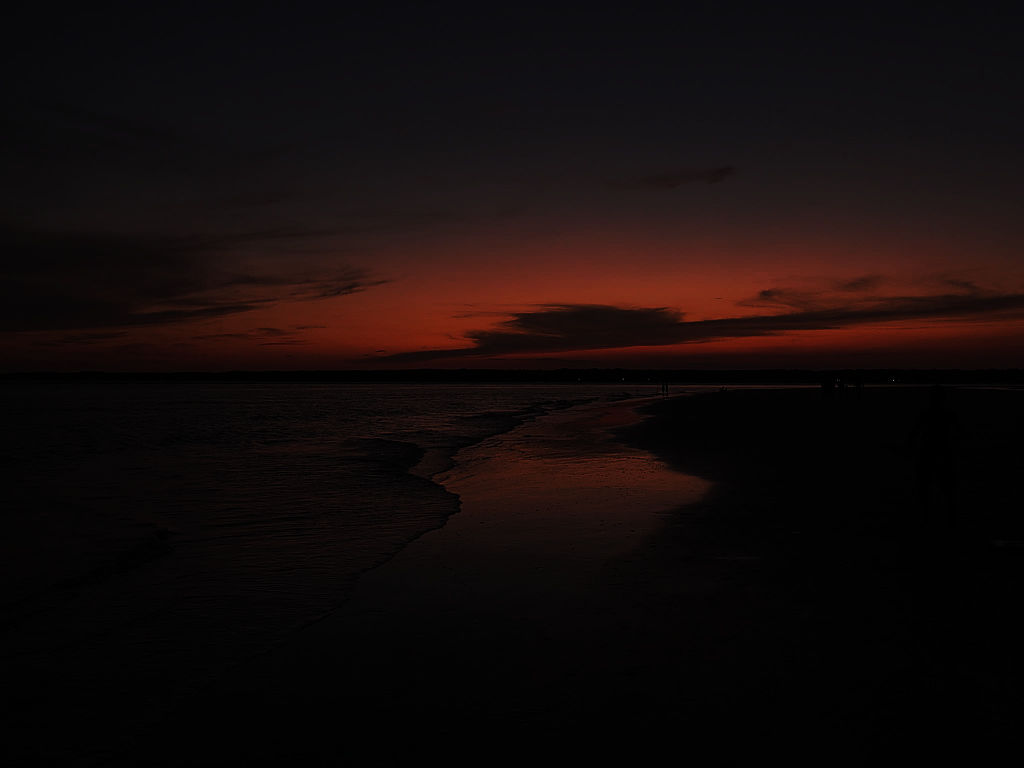 約 4:13  耶 稣 回 答 说 ， 凡 喝 这 水 的 ， 还 要 再 渴 。
4:14  人 若 喝 我 所 赐 的 水 就 永 远 不 渴 。 我 所 赐 的 水 ， 要 在 他 里 头 成 为 泉 源 ， 直 涌 到 永 生 。
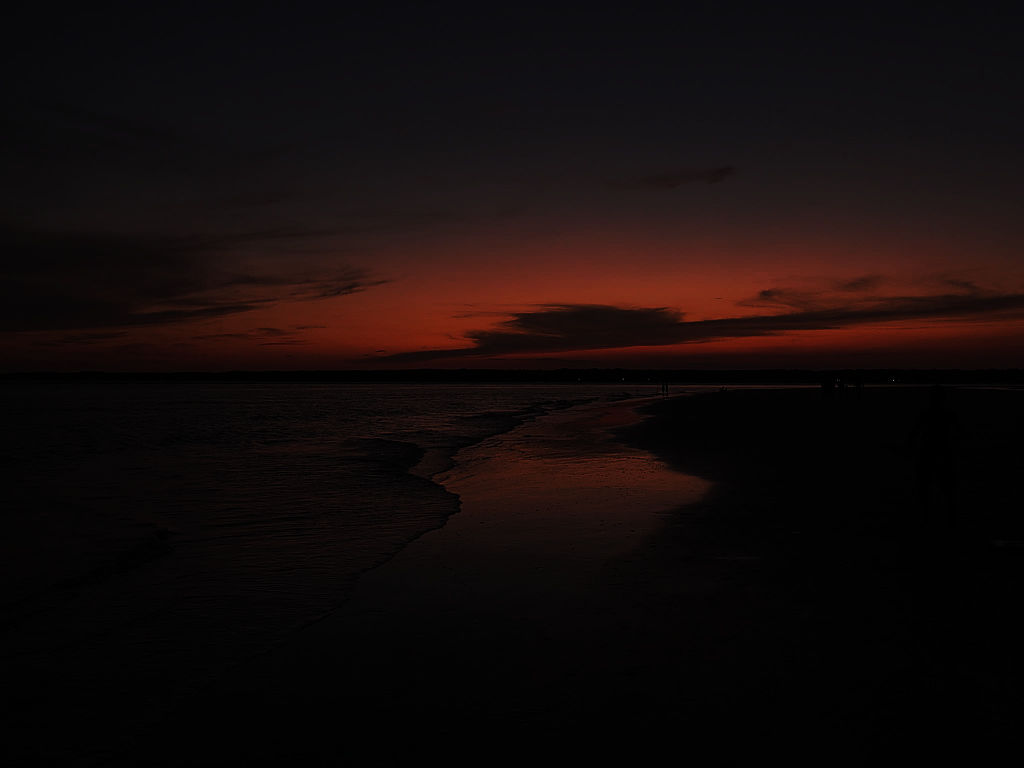 賽25:6  在 这 山 上 万 军 之 耶 和 华 ， 必 为 万 民 用 肥 甘 设 摆 筵 席 ， 用 陈 酒 和 满 髓 的 肥 甘 ， 并 澄 清 的 陈 酒 ， 设 摆 筵 席 。。。。
25:8  他 已 经 吞 灭 死 亡 直 到 永 远 。 主 耶 和 华 必 擦 去 各 人 脸 上 的 眼 泪 ， 又 除 掉 普 天 下 他 百 姓 的 羞 辱 。 因 为 这 是 耶 和 华 说 的 。
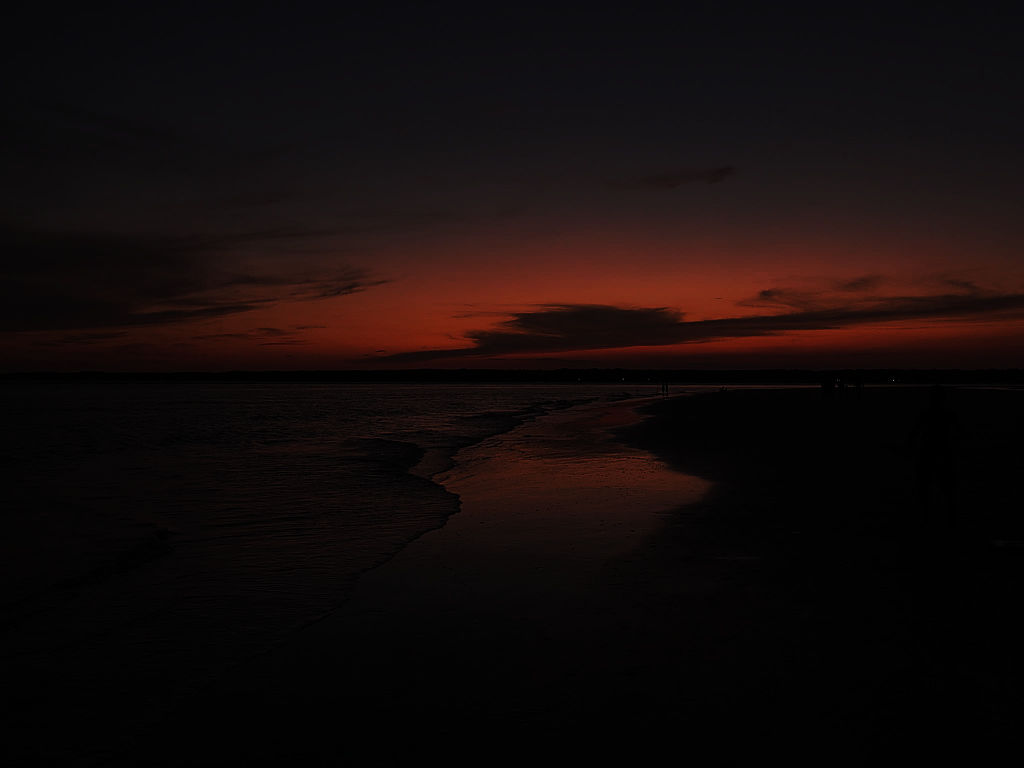 55:2b  你 们 要 留 意 听 我 的 话 ， 就 能 吃 那 美 物 ， 得 享 肥 甘 ， 心 中 喜 乐 。
55:3a  你 们 当 就 近 我 来 。 侧 耳 而 听 ， (你的靈魂) 就 必 得 活 。 。。。
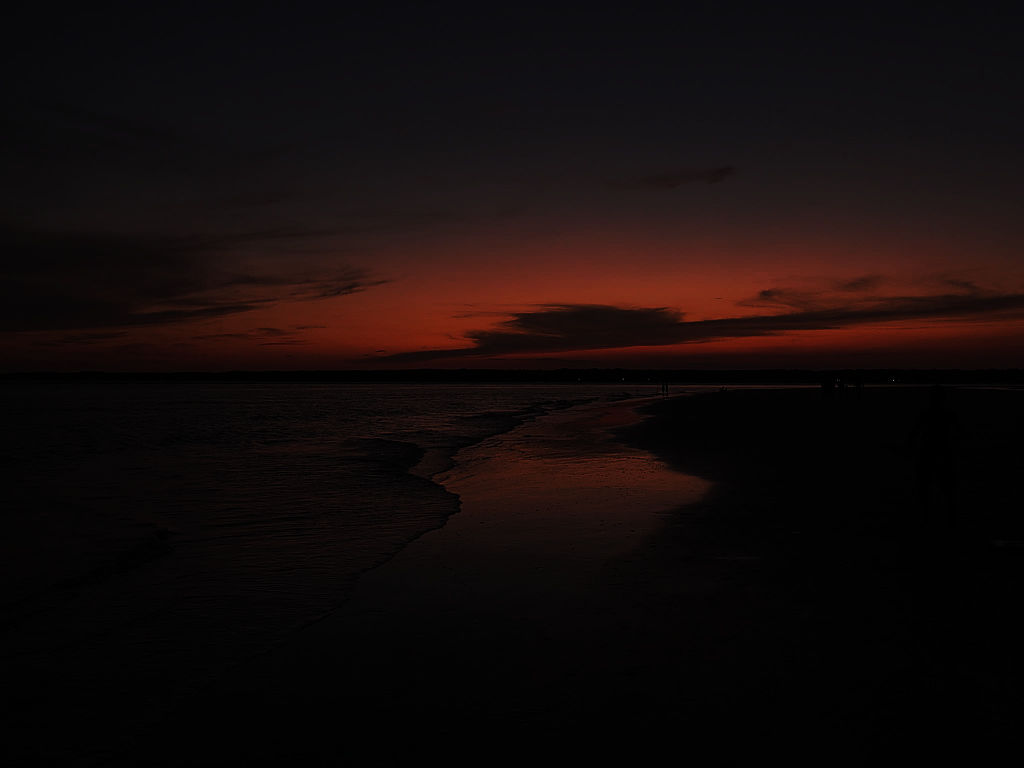 55:3b  我 必 与 你 们 立 永 约 ， 就 是 应 许 大 卫 那 可 靠 的 恩 典 。
55:4  我 已 立 他 作 万 民 的 见 证 ， 为 万 民 的 君 王 和 司 令 。
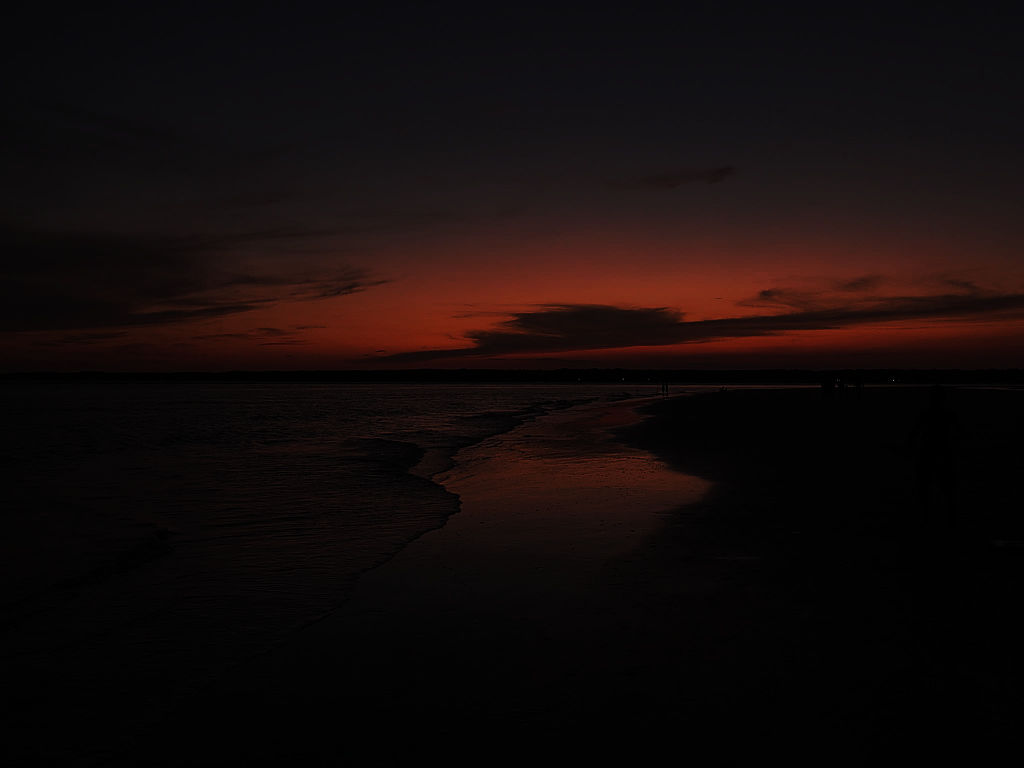 55:3b  我 必 与 你 们 立 永 约 ， 就 是 应 许 大 卫 那 可 靠 的 恩 典 。
55:4  (正如) 我 已 立 他 作 万 民 的 见 证 ， 为 万 民 的 君 王 和 司 令 。
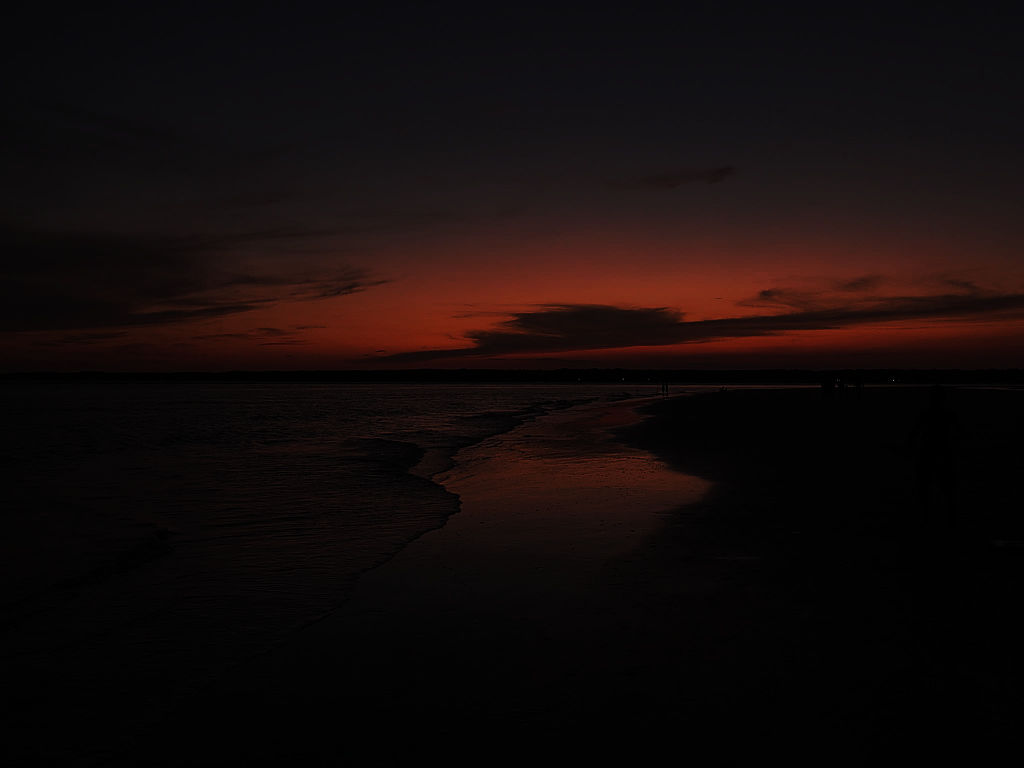 神與你我立下永遠的約定，
賜給你我，正如同大衛一般的角色
( A David- like Role)，作萬民的見證。
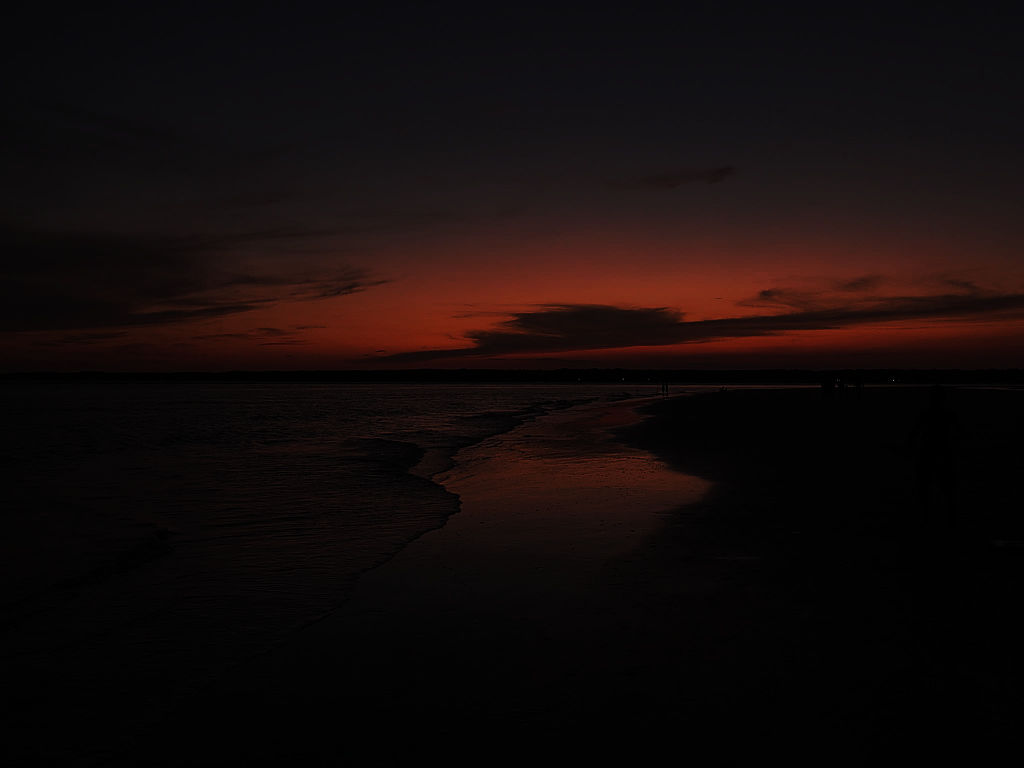 55:5  你 素 不 认 识 的 国 民 ， 你 也 必 召 来 。 素 不 认 识 你 的 国 民 ， 也 必 向 你 奔 跑 ， 都 因 耶 和 华 你 的 神 以 色 列 的 圣 者 。 因 为 他 已 经 荣 耀 你 。
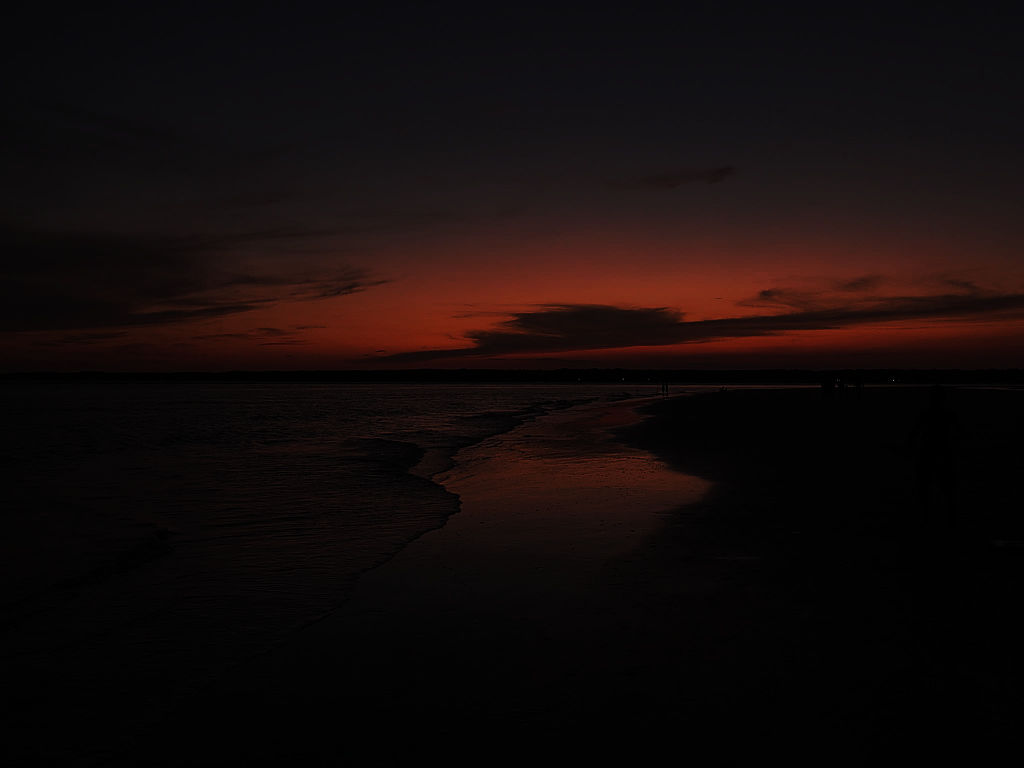 55:8   耶 和 华 说 ， 
我 的 意 念 ， 非 同 你 们 的 意 念 ， 我 的 道 路 ， 非 同 你 们 的 道 路 。
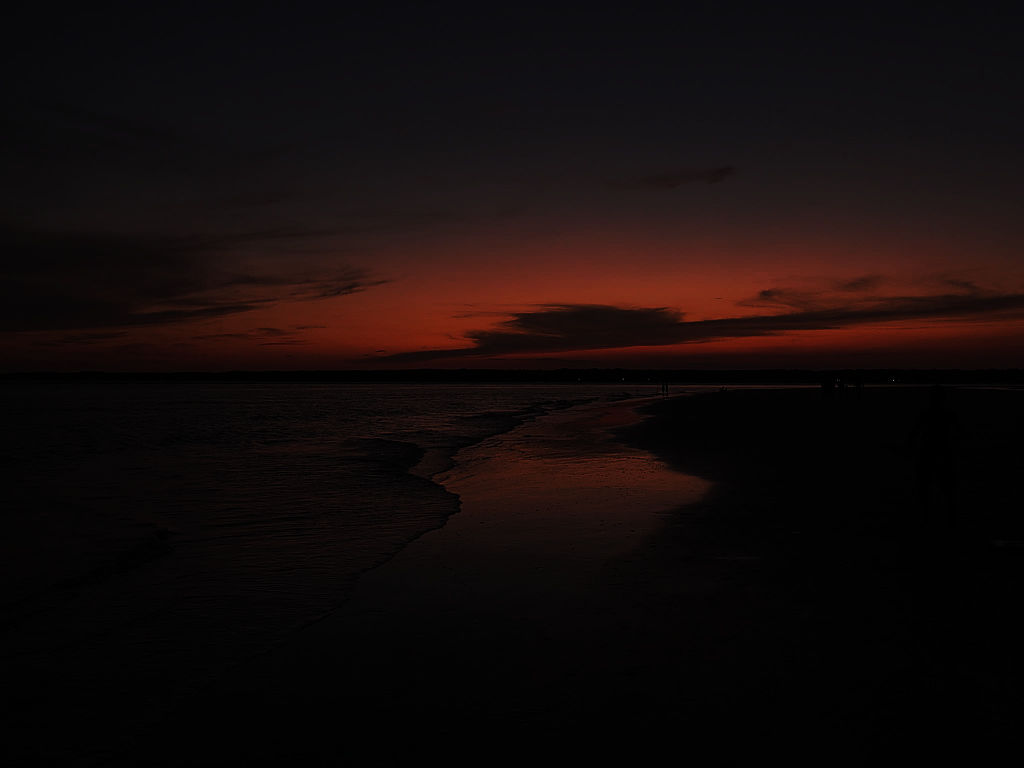 神的意念: 
(thought, plan, intention) 
想法，計畫，意圖。
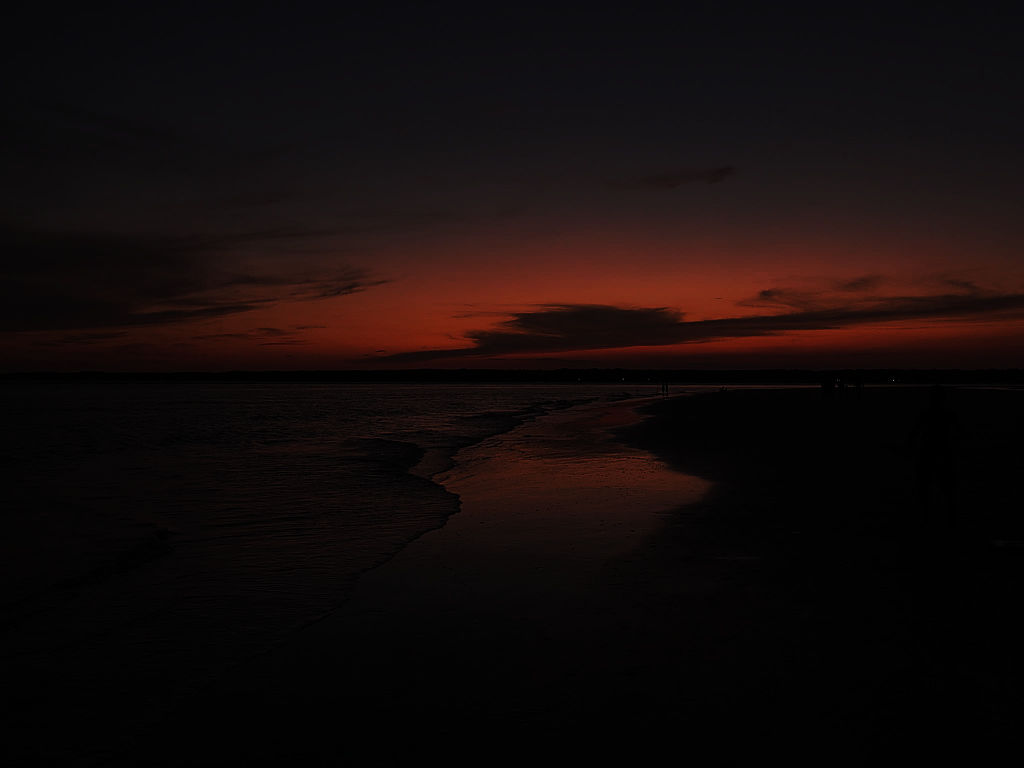 羅8:28  我 们 晓 得(神使) 万 事 都 互 相 效 力 ， 叫 爱 神 的 人 得 益 处 ， 就 是 按 他 旨 意 被 召 的 人 。
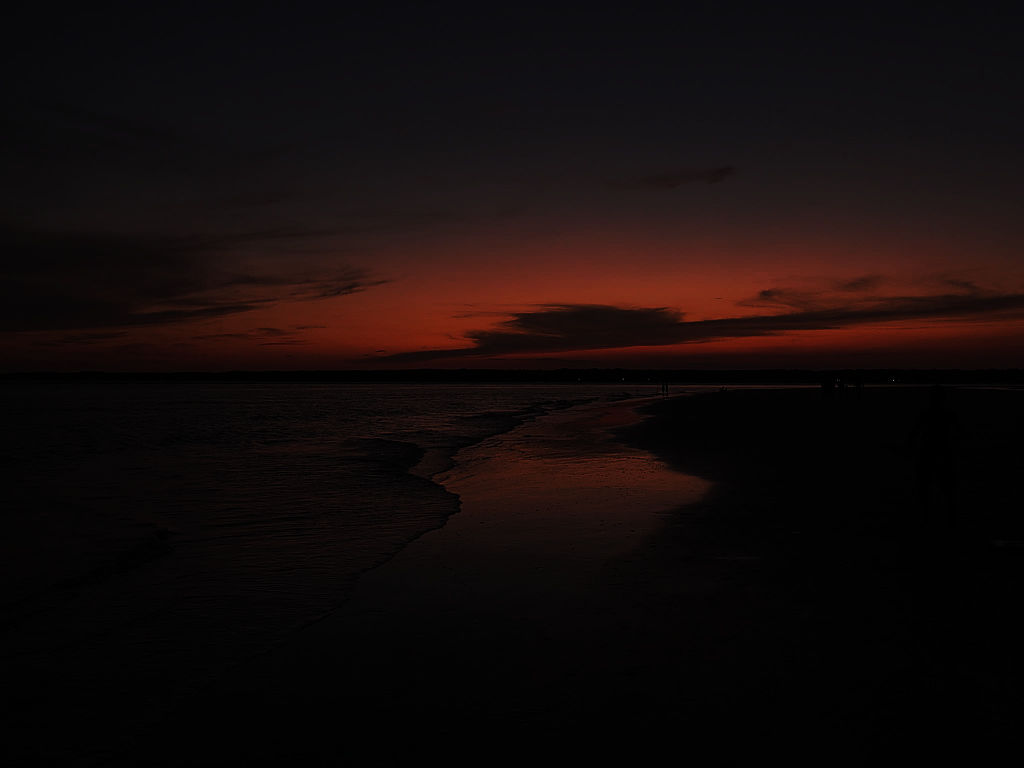 道路:(way，road, journey)
道路，旅程。人生各樣的決定，道德上的選擇，職業的選擇，
投資的決定，
人生方向的確定，。。。。

神的道路:就是神為等候他的人，所引導安排的道路。
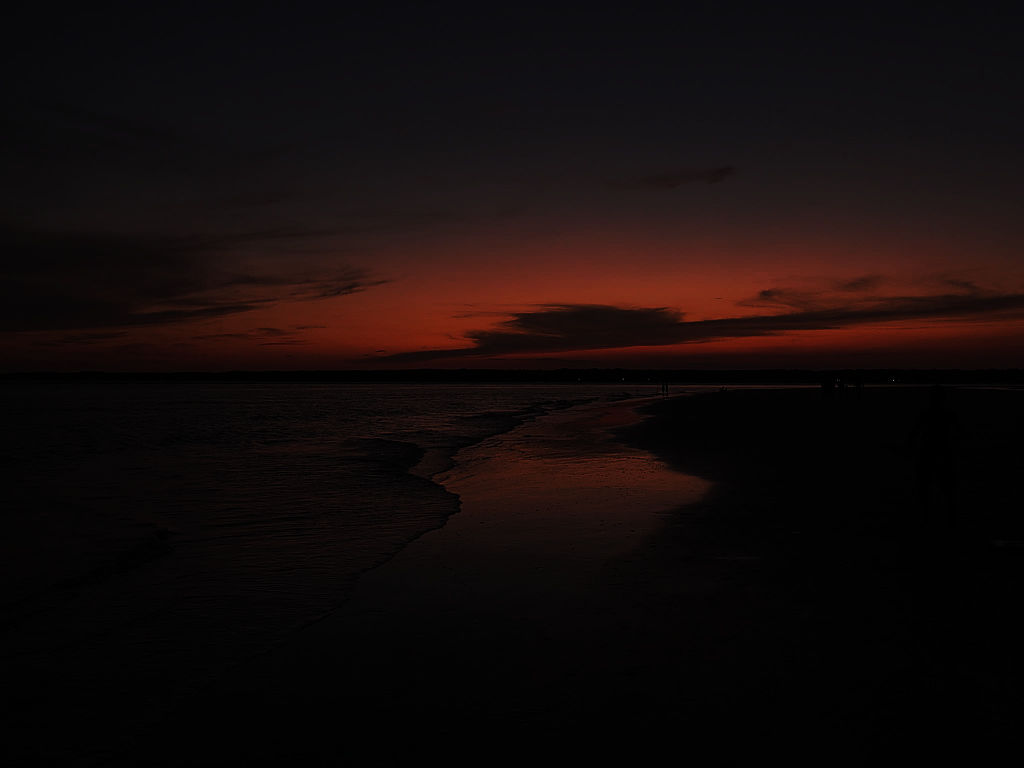 神的道路非同人的道路
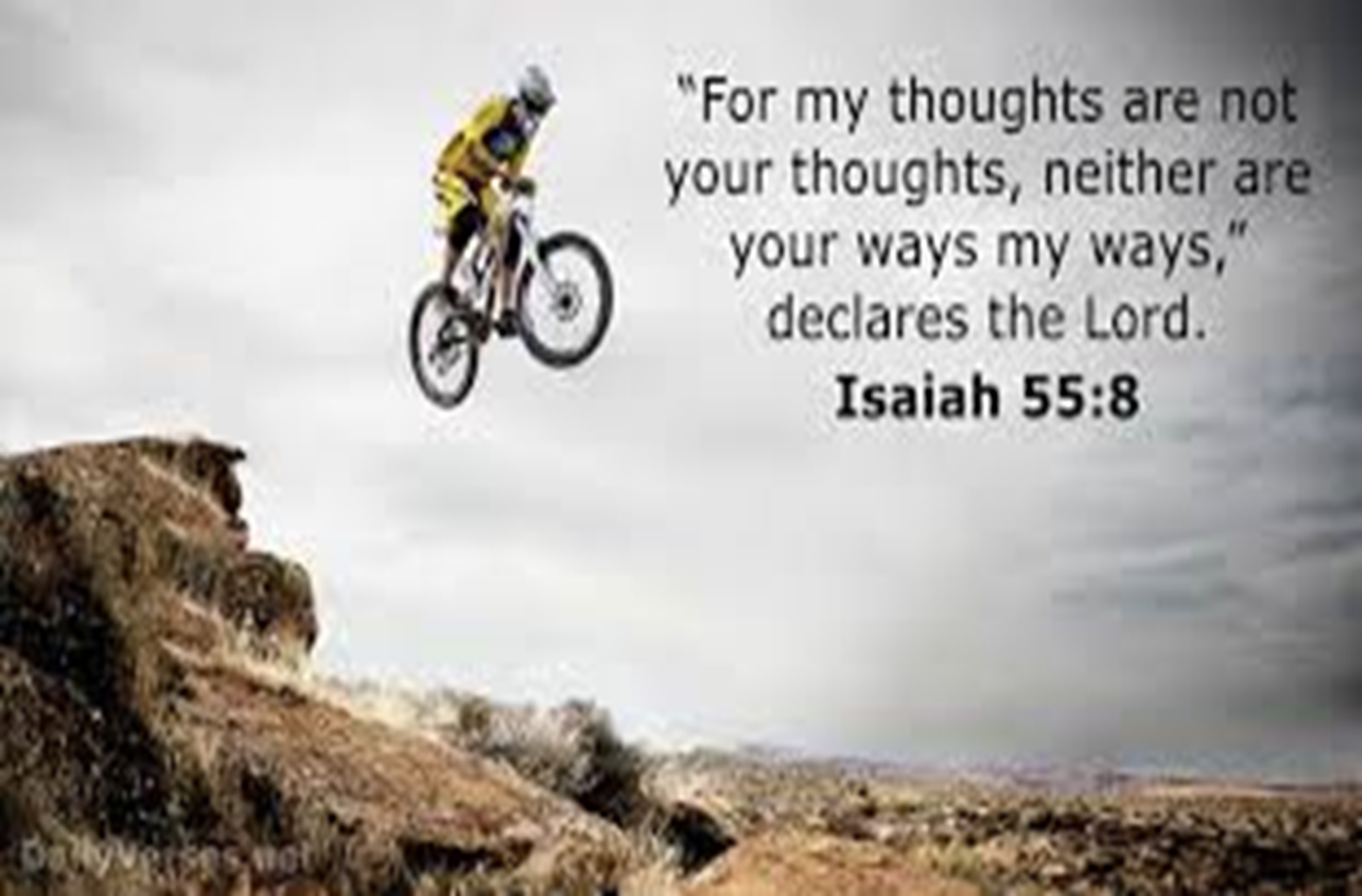 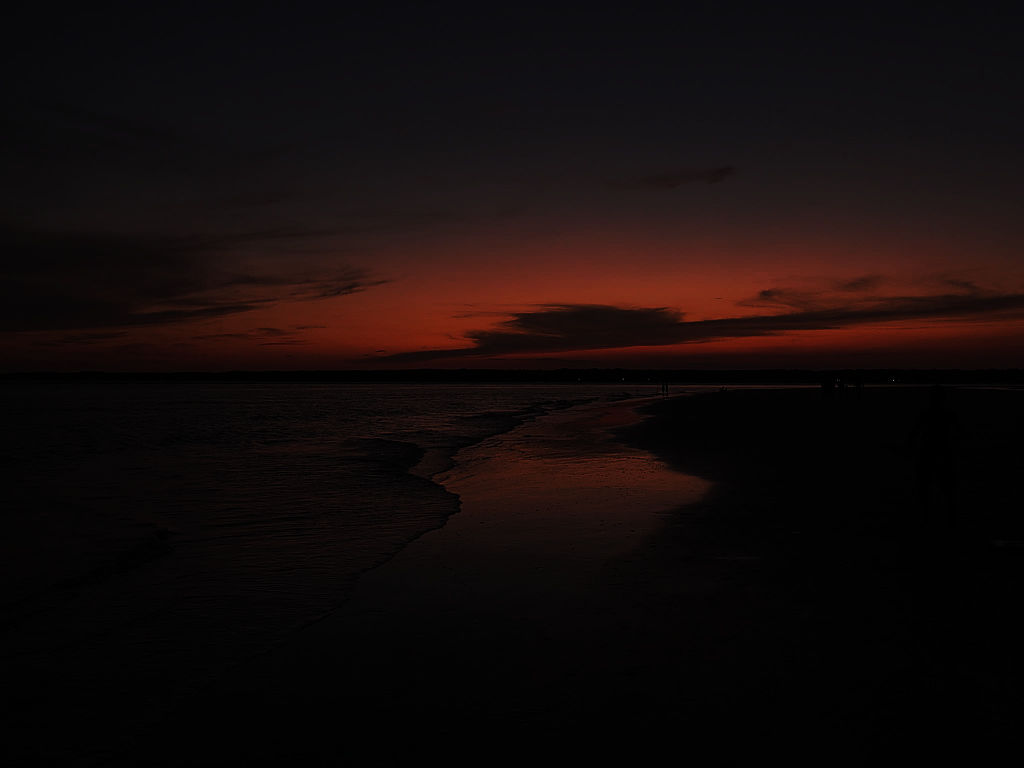 55:9  天 怎 样 高 过 地 ， 照 样 我 的 道 路 ， 高 过 你 们 的 道 路 ， 我 的 意 念 ， 高 过 你 们 的 意 念 。
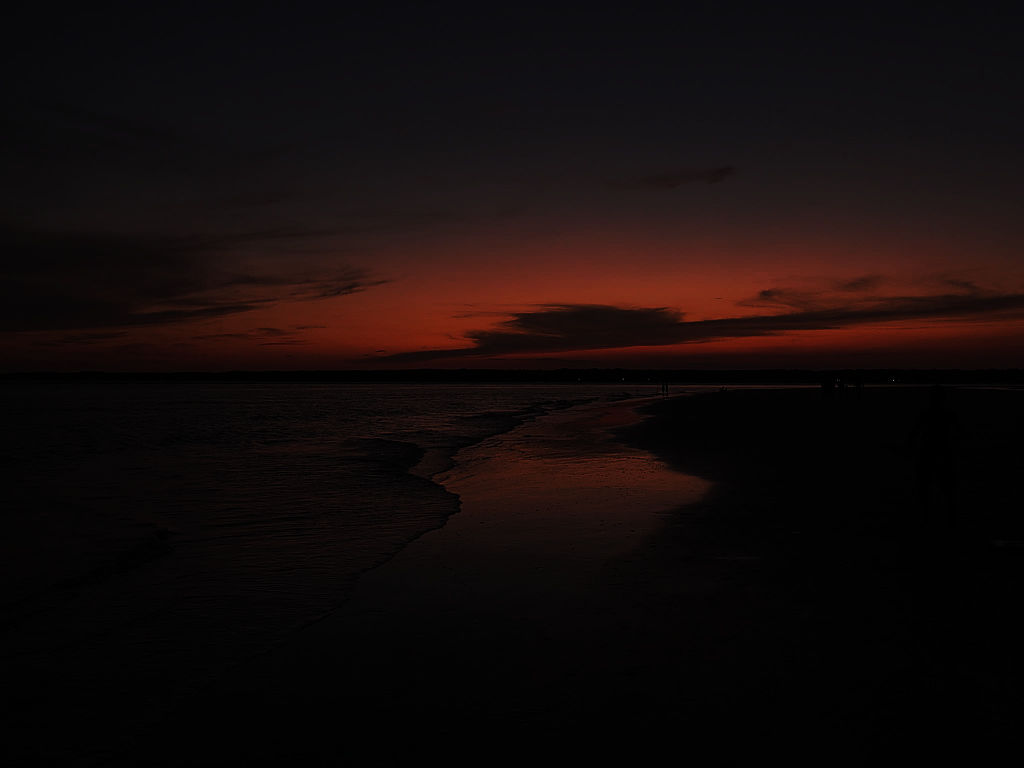 詩篇77說:  
77:12  我也要思想你的經營，默念你的作為。
77:13 　神啊，你的作為是潔淨的；有何神大如　神呢？
77:14   你是行奇事的　神；你曾在列邦中彰顯你的能力。
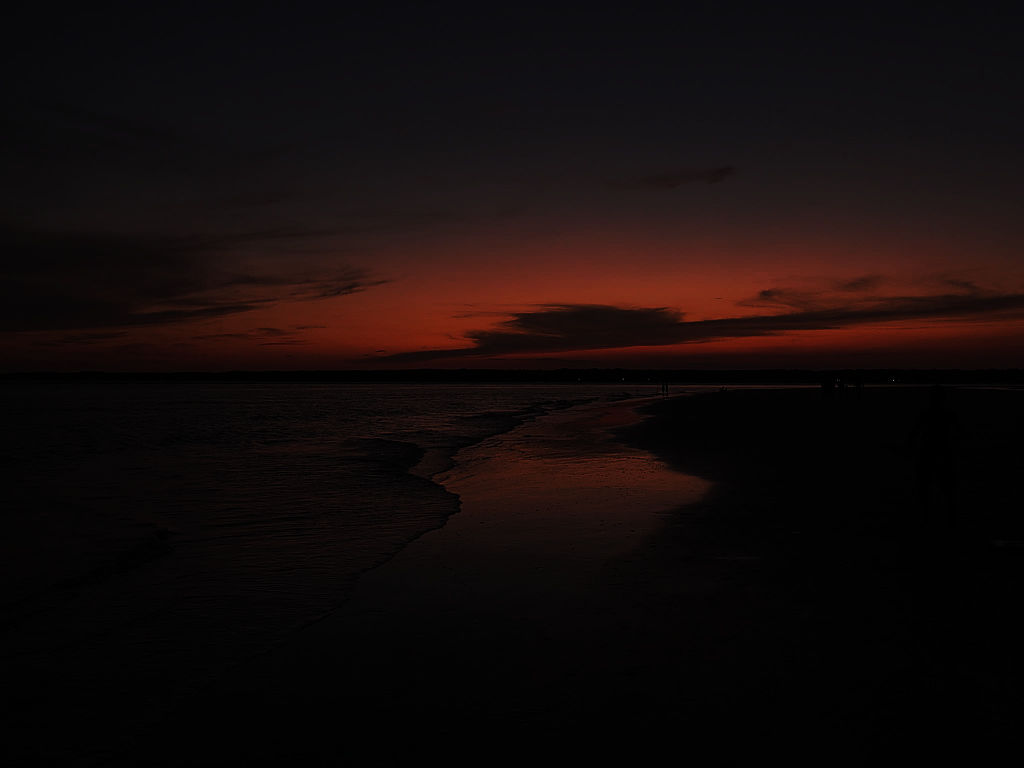 77:15   你曾用你的膀臂贖了你的民，就是雅各和約瑟的子孫。（細拉）
77:19   你的道在海中；你的路在大水中；你的腳蹤無人知道。
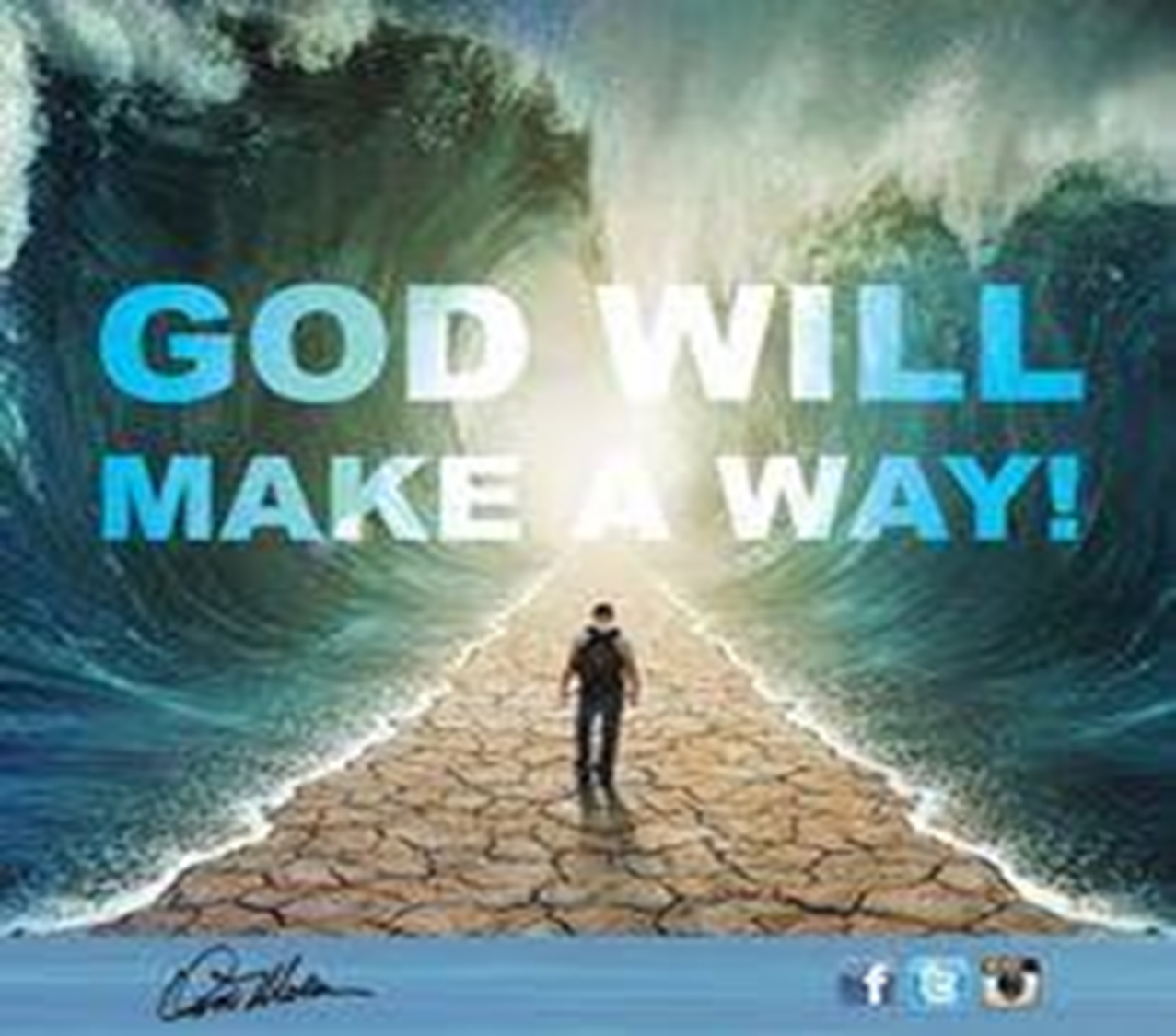 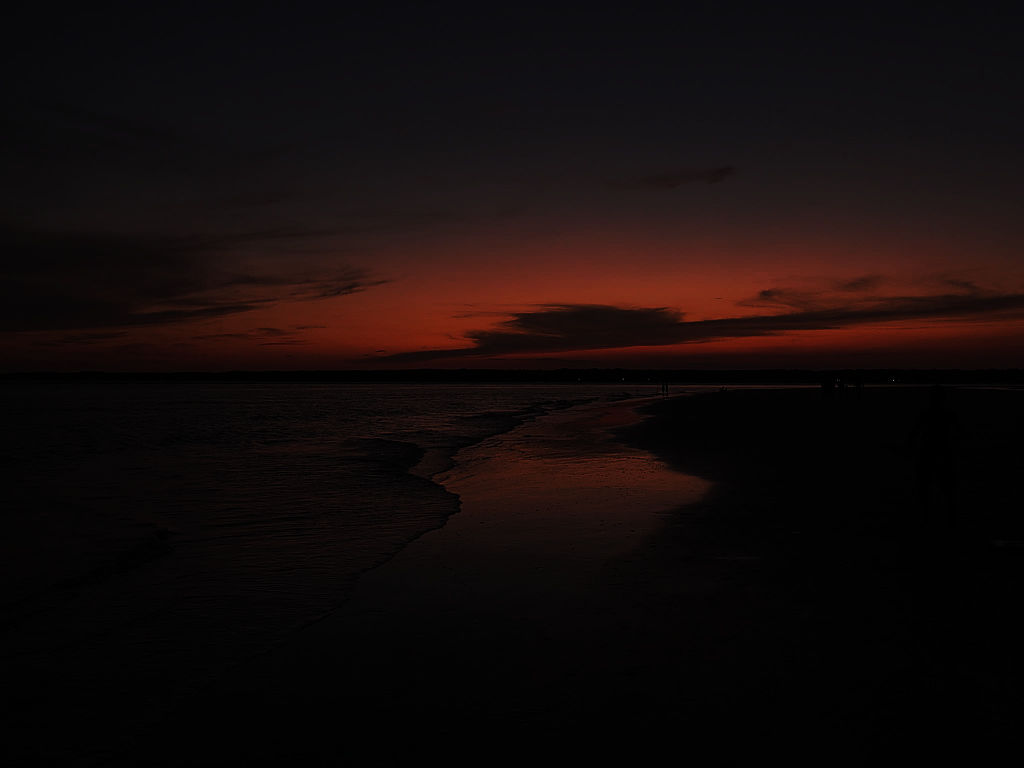 申29:29  隐 秘 的 事 (secret things)是 属 耶 和 华 我 们 神 的 。 惟 有 明 显 的 事 是 永 远 属 我 们 和 我 们 子 孙 的 ， 好 叫 我 们 遵 行 这 律 法 上 的 一 切 话 。
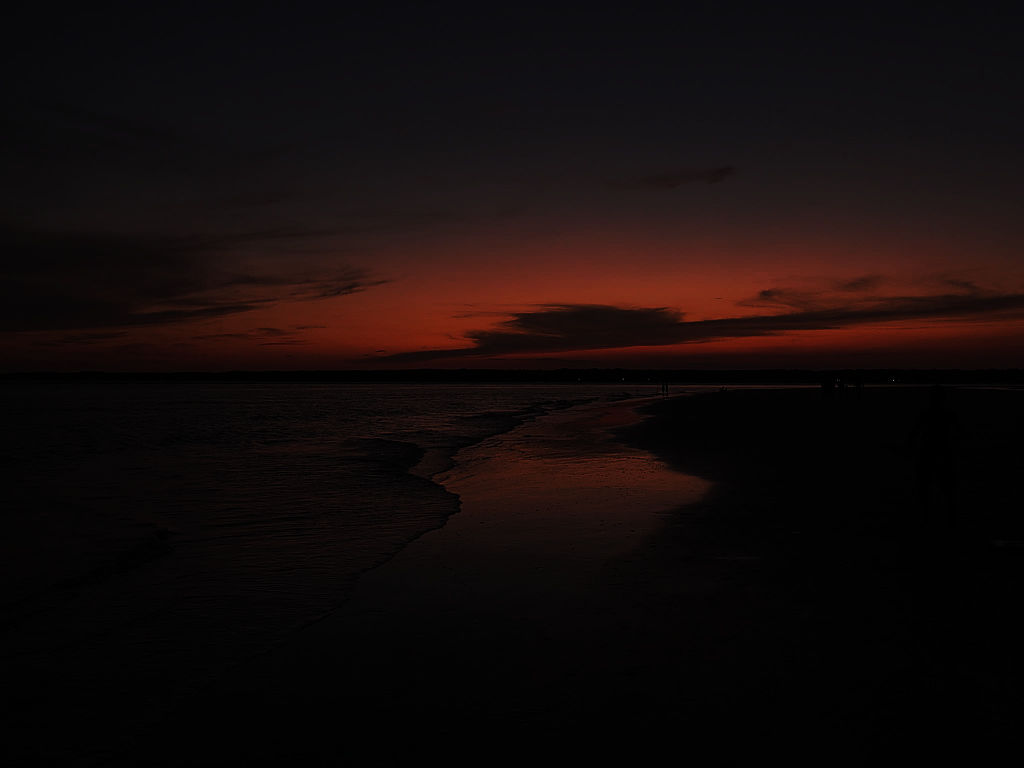 神的道路高過人的道路
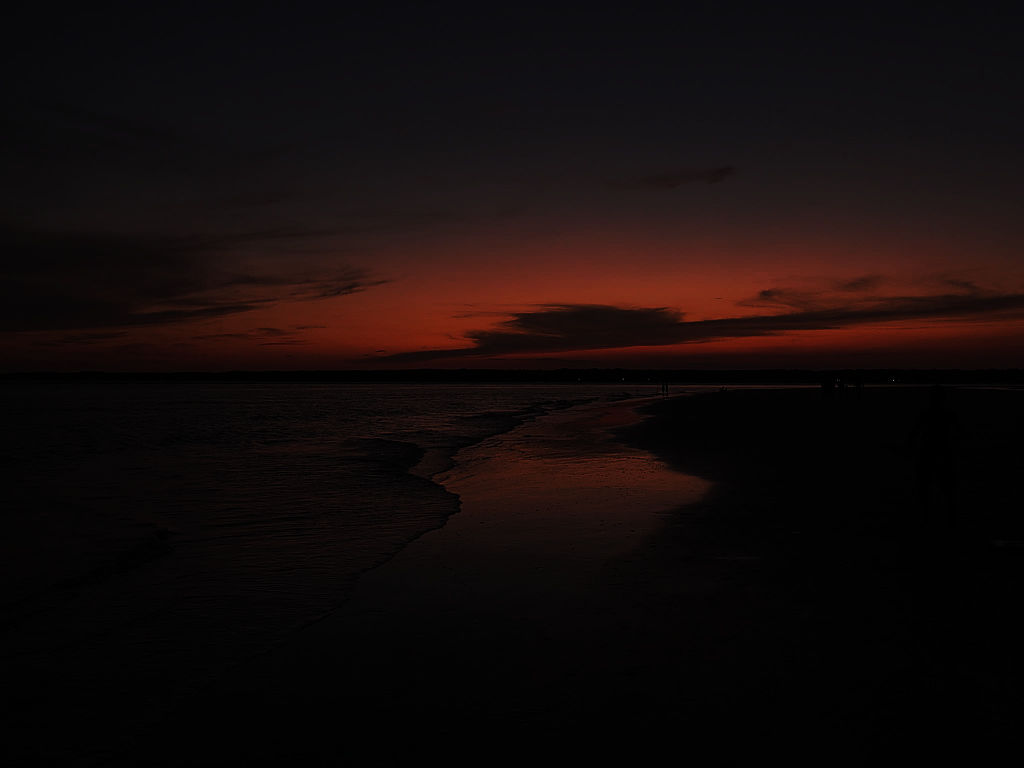 詩篇131:1（ 大 卫 上 行 之 诗 。 ） 
耶 和 华 阿 ， 我 的 心 不 狂 傲 ， 我 的 眼 不 高 大 。 重 大 和 测 不 透 的 事 ， 我 也 不 敢 行 。
131:2  我 的 心 平 稳 安 静 ， 好 像 断 过 奶 的 孩 子 在 他 母 亲 的 怀 中 。 我 的 心 在 我 里 面 真 像 断 过 奶 的 孩 子 。
131:3  以 色 列 阿 ， 你 当 仰 望 耶 和 华 ， 从 今 时 直 到 永 远 。
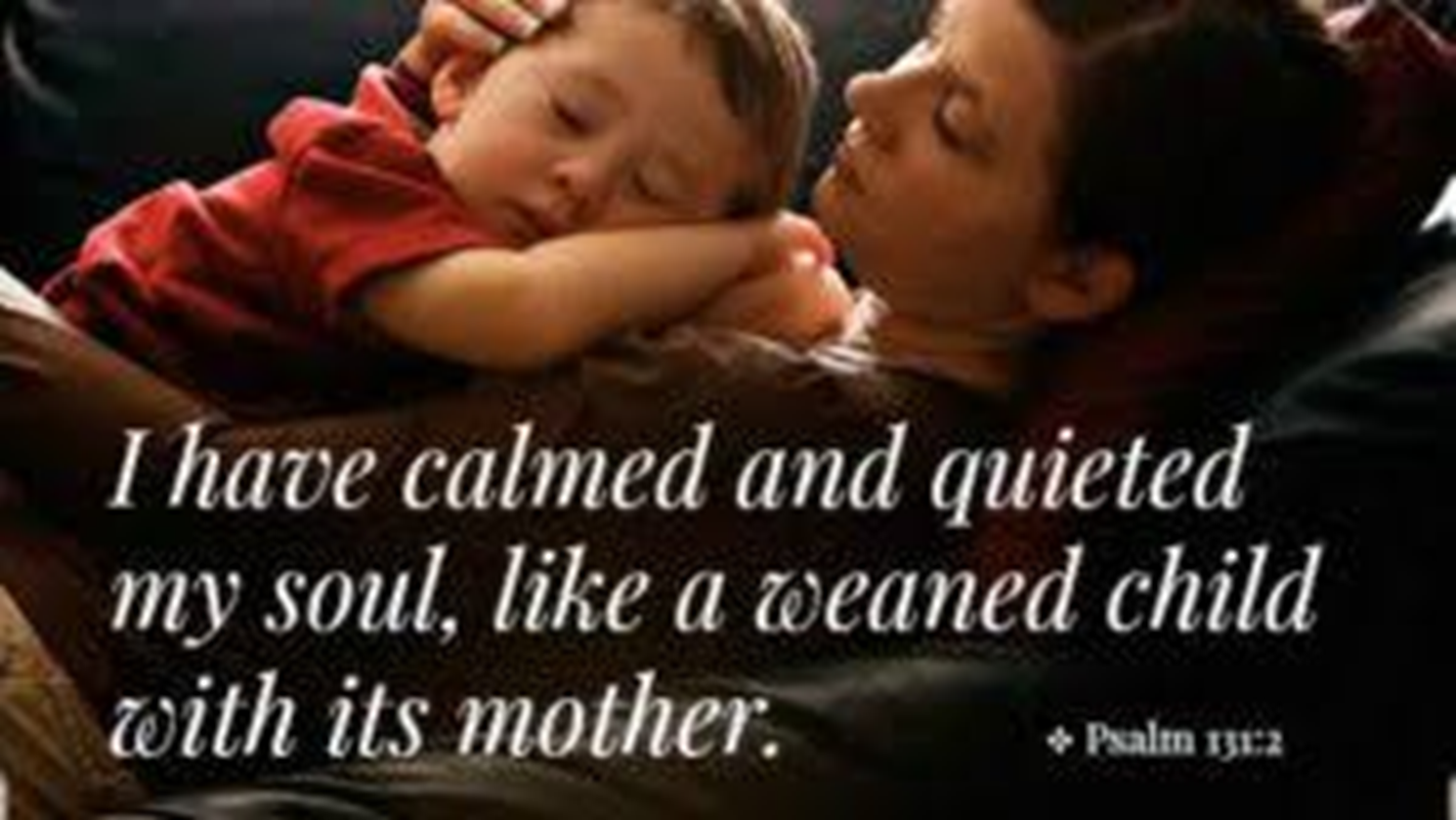 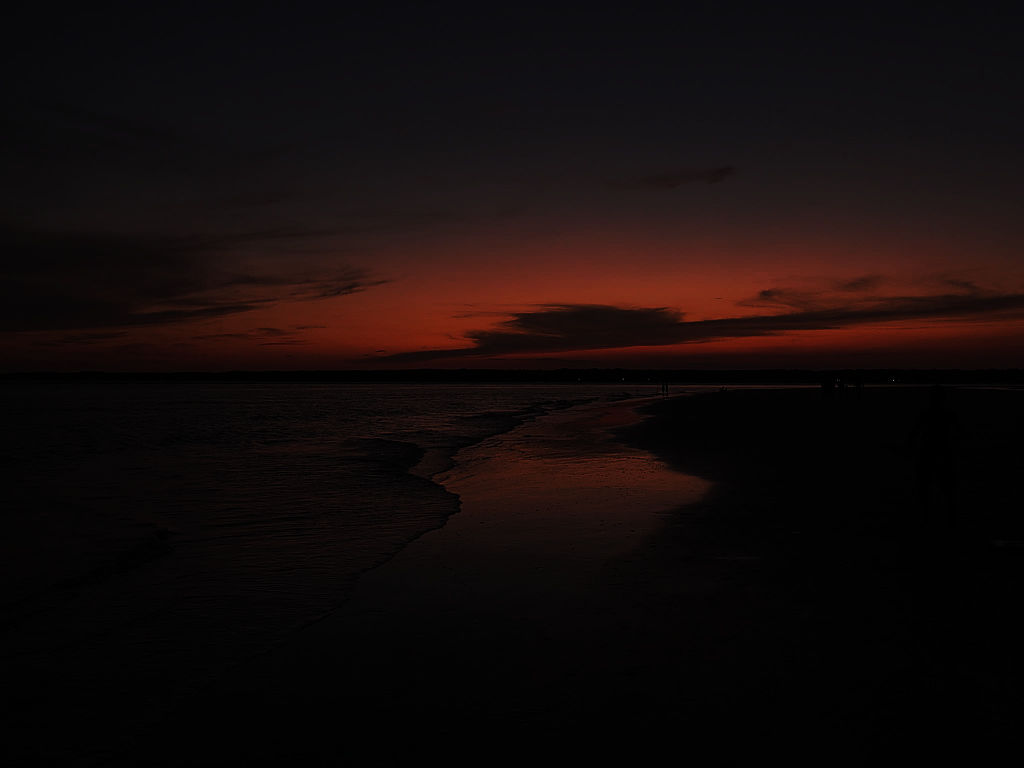 箴3:5  你 要 专 心 仰 赖 耶 和 华 ， 不 可 倚 靠 自 己 的 聪 明 。
3:6  在 你 一 切 所 行 的 事 上 ， 都 要 认 定 他 ， 他 必 指 引 你 的 路 。
3:7  不 要 自 以 为 有 智 慧 。 要 敬 畏 耶 和 华 ， 远 离 恶 事 。
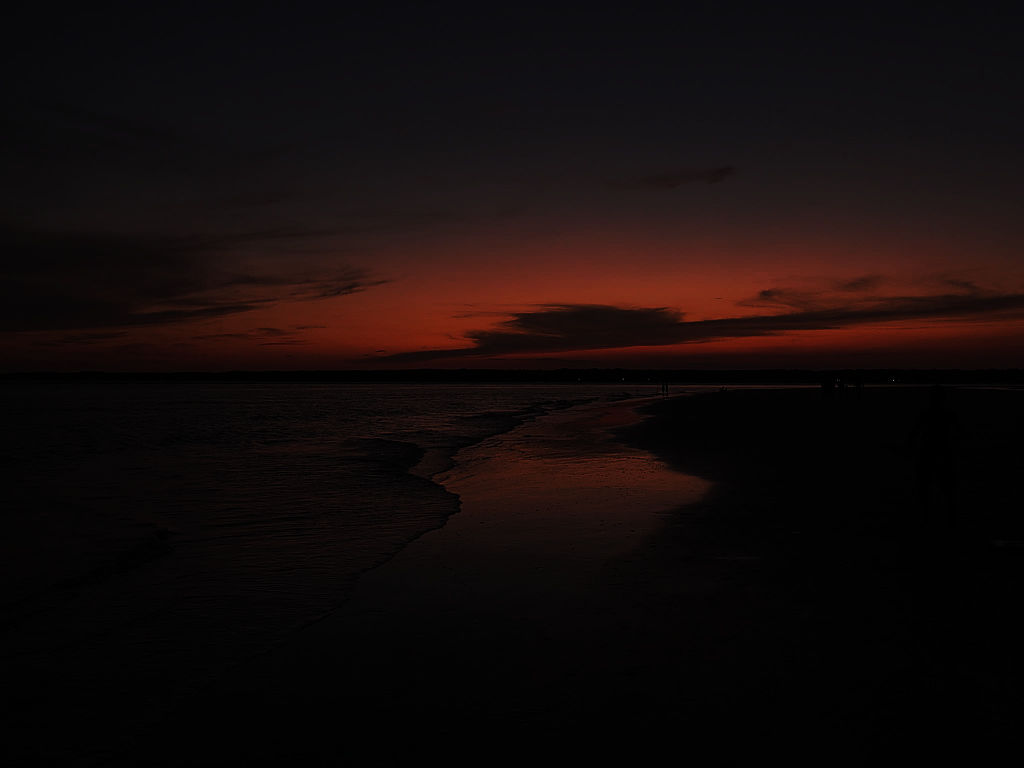 林前2:7  我 们 讲 的 ， 乃 是 从 前 所 隐 藏 ， 神 奥 秘 的 智 慧 ， 就 是 神 在 万 世 以 前 预 定 使 我 们 得 荣 耀 的 。
2:8   这 智 慧 世 上 有 权 有 位 的 人 没 有 一 个 知 道 的 。 他 们 若 知 道 ， 就 不 把 荣 耀 的 主 钉 在 十 字 架 上 了 。
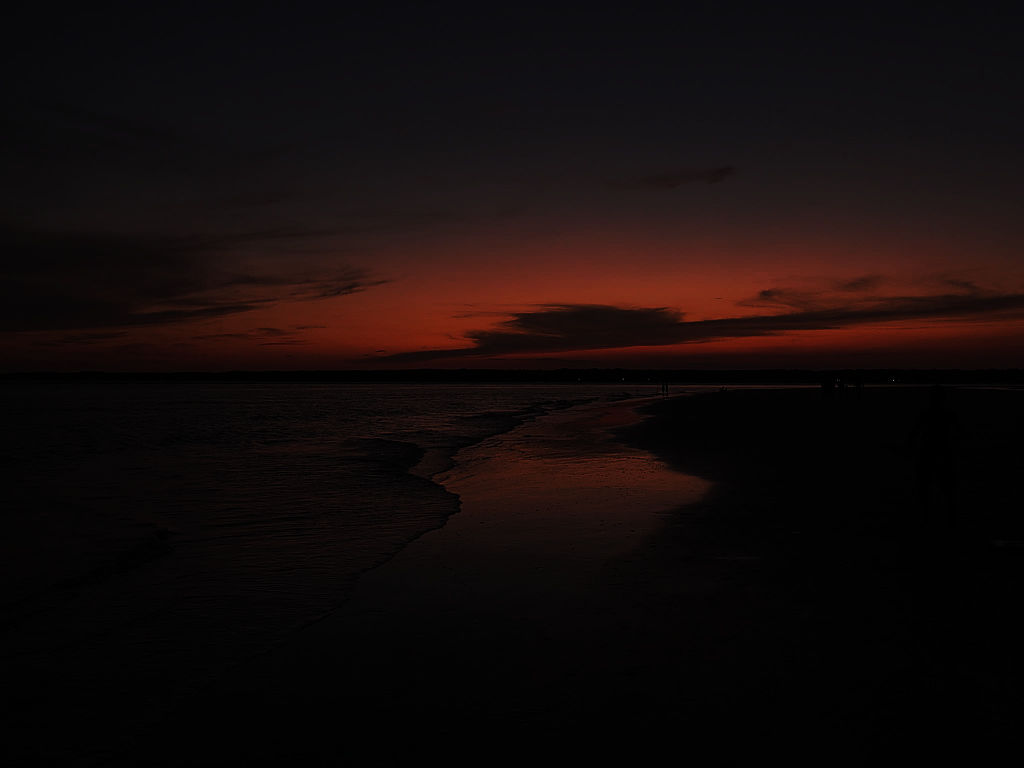 林前2:9  如 经 上 所 记 ， 神 为 爱 他 的 人 所 预 备 的 ， 是 眼 睛 未 曾 看 见 ， 耳 朵 未 曾 听 见 ， 人 心 也 未 曾 想 到 的 。
神為愛他的人，所預備的是超乎所求想的救恩!
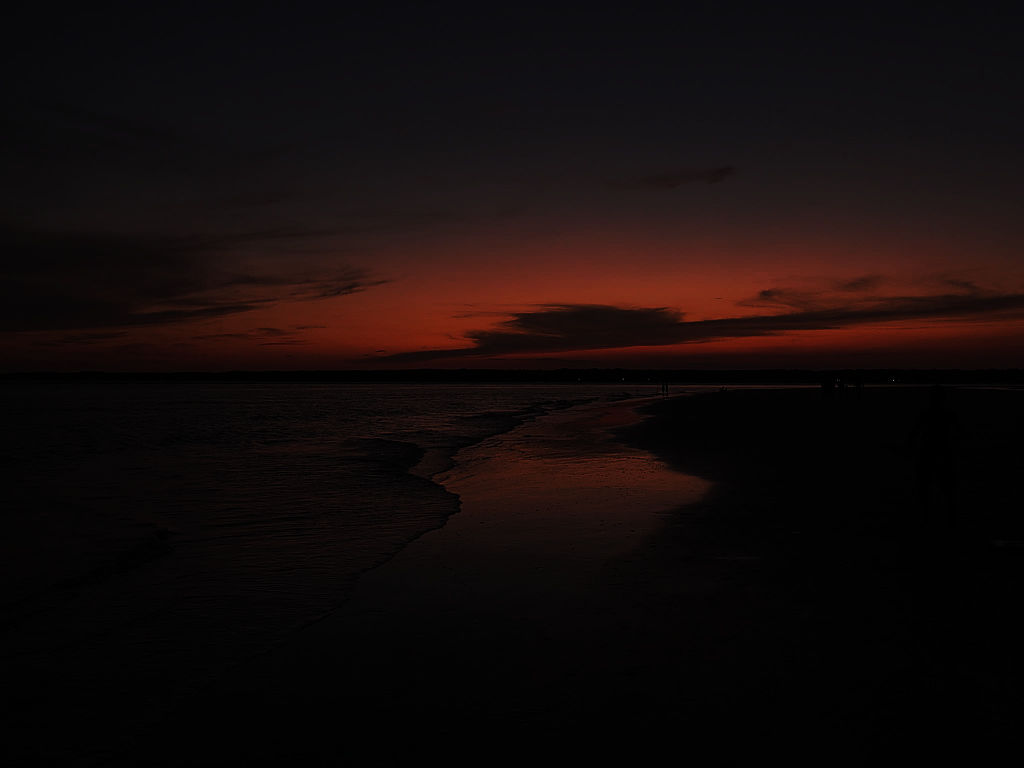 a.  是心靈得飽足的恩典。
b.  是作萬民的見證的角色。
c.  是無論走在高山低谷，都有神同在，有神的引導的恩典。
第一個保證:
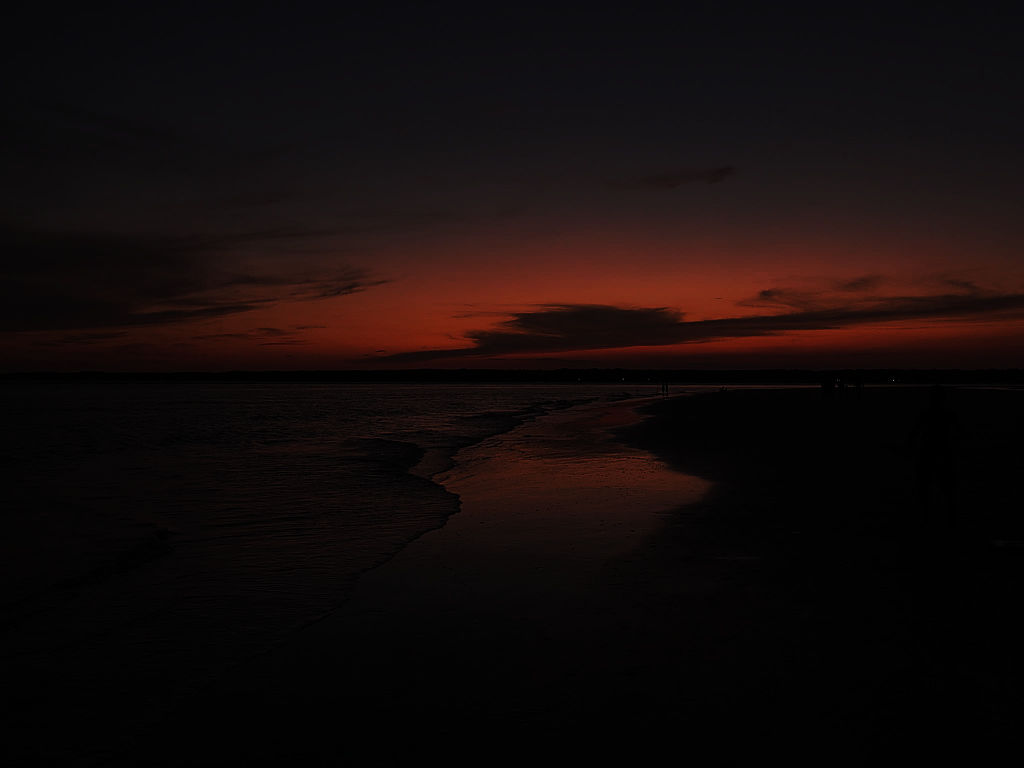 55:10  (正如) 雨 雪 从 天 而 降 ， 并 不 返 回 ， 却 滋 润 地 土 ， 使 地 上 发 芽 结 实 ， 使 撒 种 的 有 种 ， 使 要 吃 的 有 粮 。
55:11  我 口 所 出 的 话 ， 也 必 如 此 ， 决 不 徒 然 返 回 ， 却 要 成 就 我 所 喜 悦 的 ， 在 我 发 他 去 成 就 的 事 上必 然 亨 通 。
第二個保證:
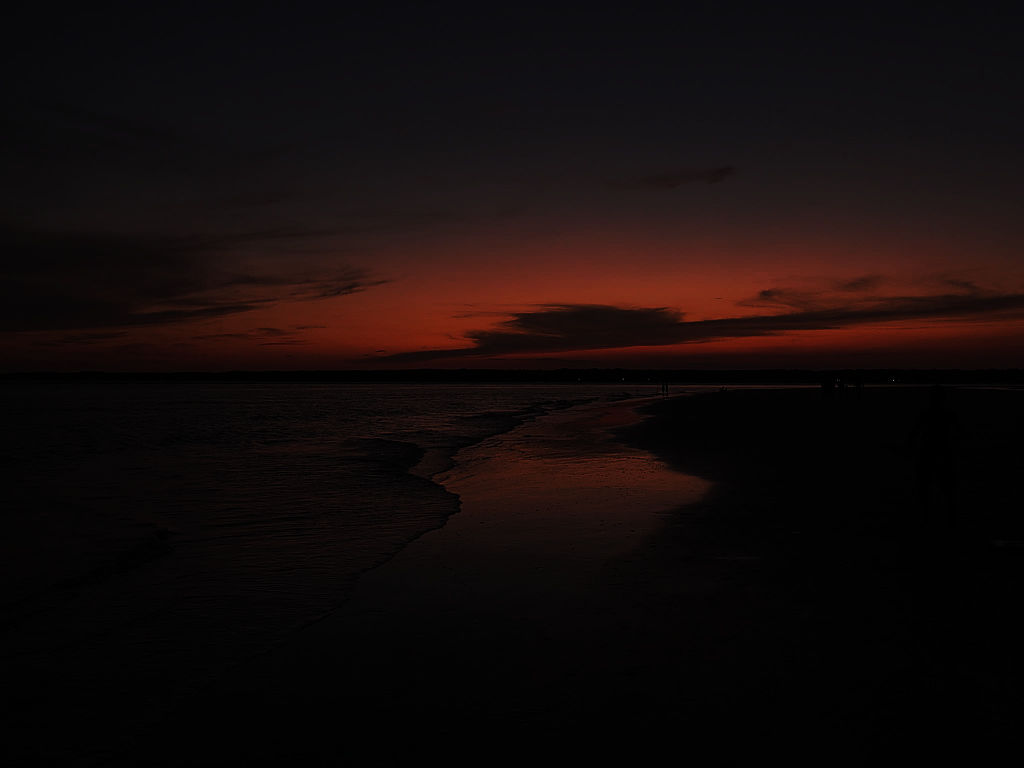 55:12  你 们 必 欢 欢 喜 喜 而 出 来 ， 平 平 安 安 蒙 引 导 。 大 山 小 山 必 在 你 们 面 前 发 声 歌 唱 。 田 野 的 树 木 也 都 拍 掌 。
55:13  松 树 长 出 代 替 荆 棘 。 番 石 榴 长 出 代 替 蒺 藜 。 这 要 为 耶 和 华 留 名 ， 作 为 永 远 的 证 据 ， 不 能 剪 除 。
如何能走上神的道路?
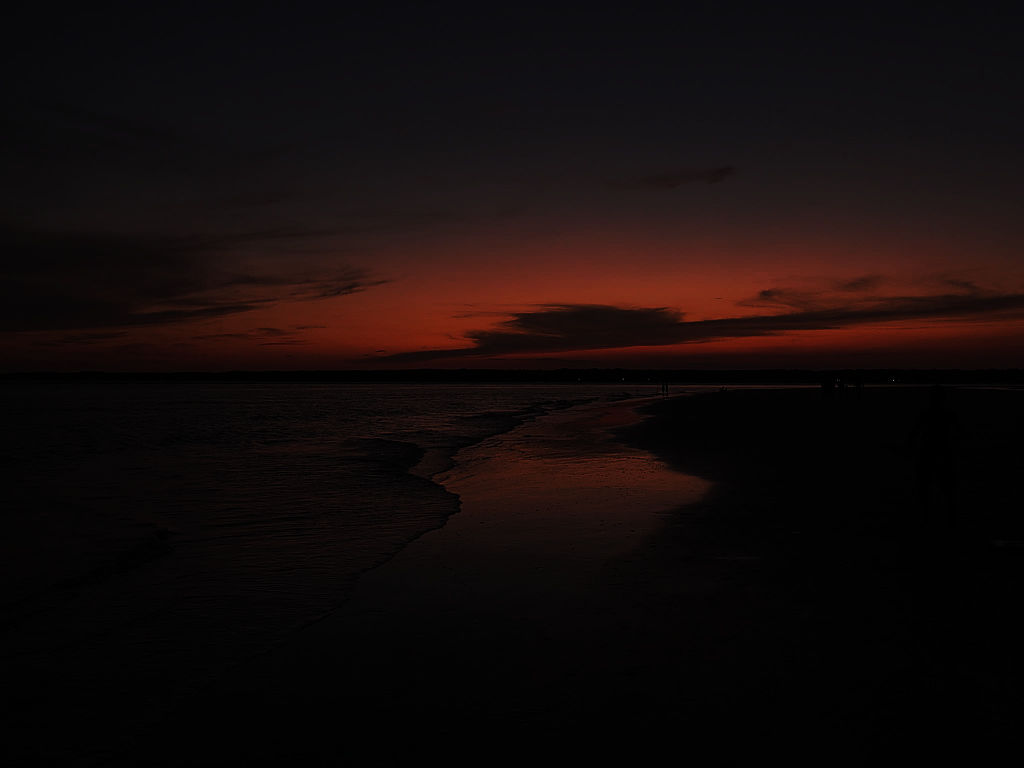 55:6  当 趁 耶 和 华 可 寻 找 的 时 候 寻 找 他 ， 相 近 的 时 候 求 告 他 。

55:7  恶 人 当 离 弃 自 己 的 道 路 。 不 义 的 人 当  	除 掉 自 己 的 意 念 ，
如何能走上神的道路?
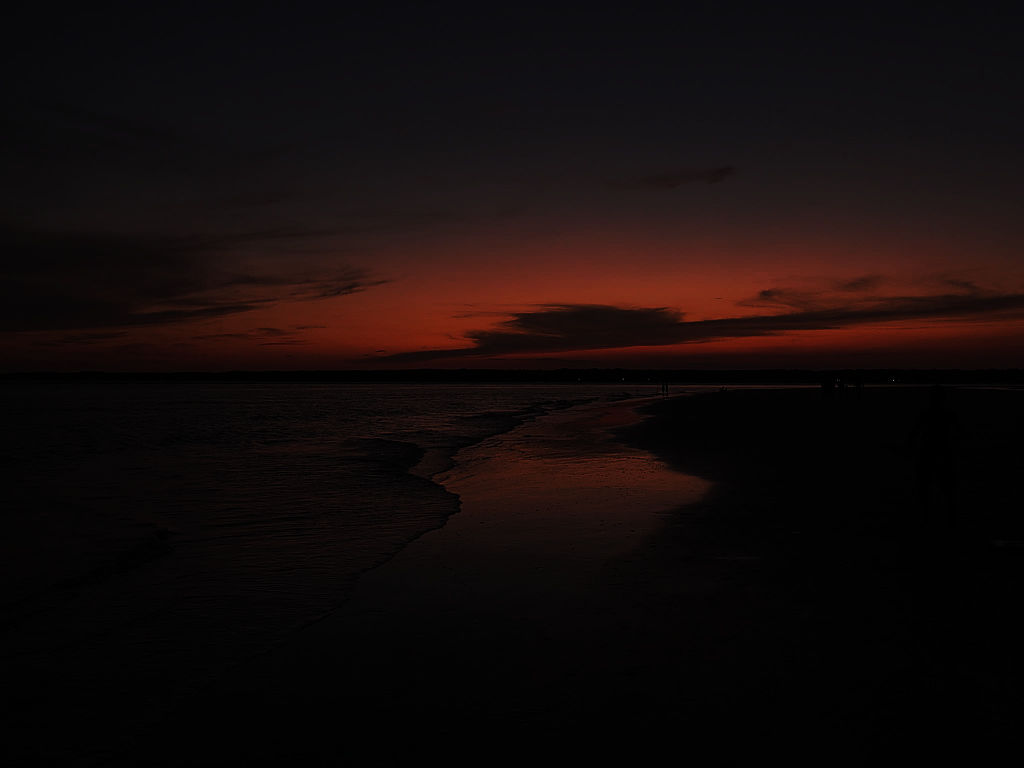 归 向 耶 和 华 ， 
耶 和 华 就 必 怜 恤 他 ， 当 归 向 我 们 的 神 ， 
因 为 神 必 广 行 赦 免 。
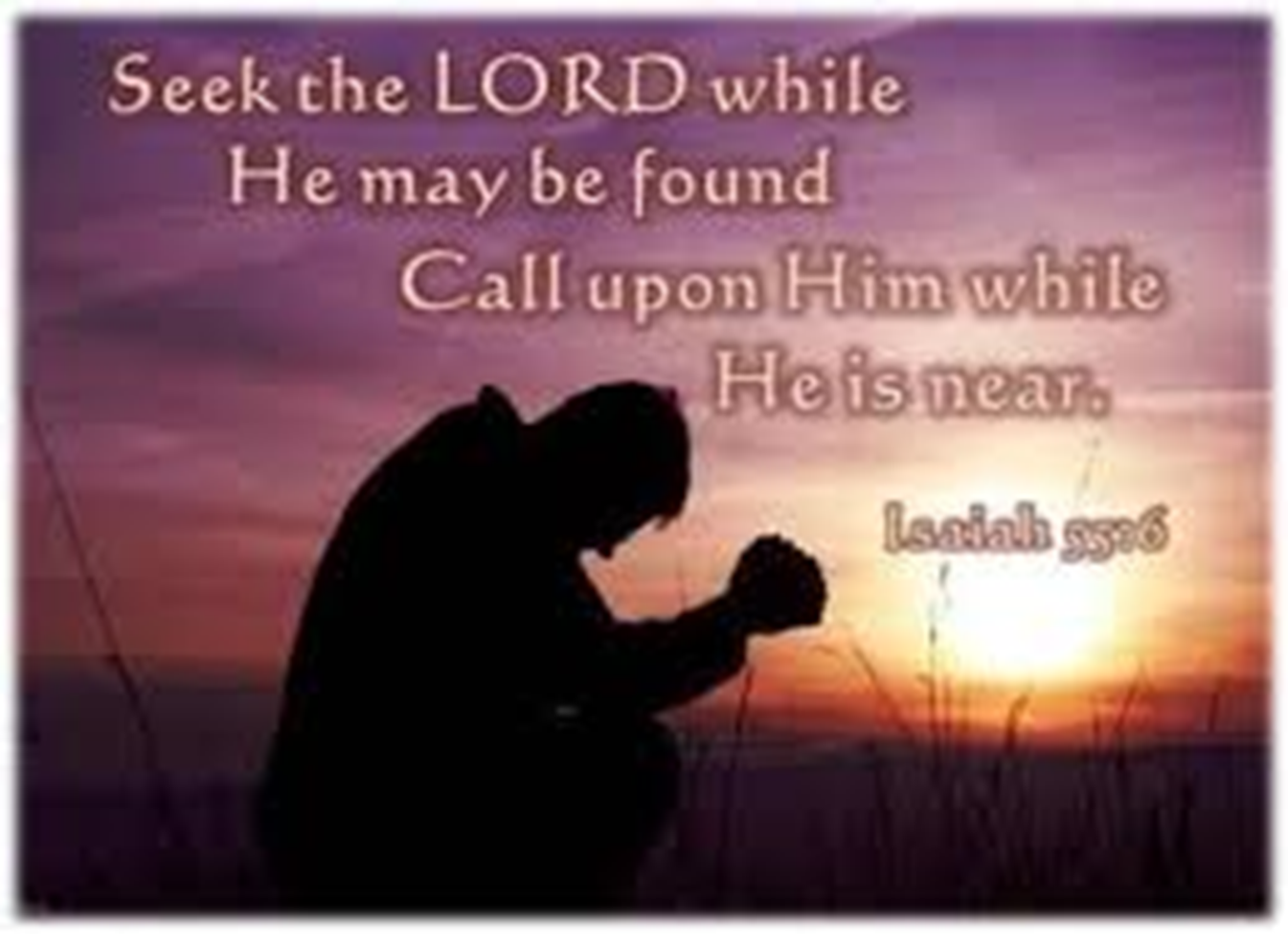